Amorphous Carbon-coated Storage Cell Tests for the Polarized Gas Target at LHCb
PSTP2024 / 26th September 2024 / for the SPIN@LHCb project
Ralf Engels (IKP-2@FZJ/GSI)
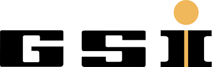 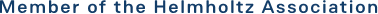 [Speaker Notes: 25 minutes + 5 minutes discussion]
p, p, d, d

with momenta up to 3.7 GeV/c
The Experimental Setup
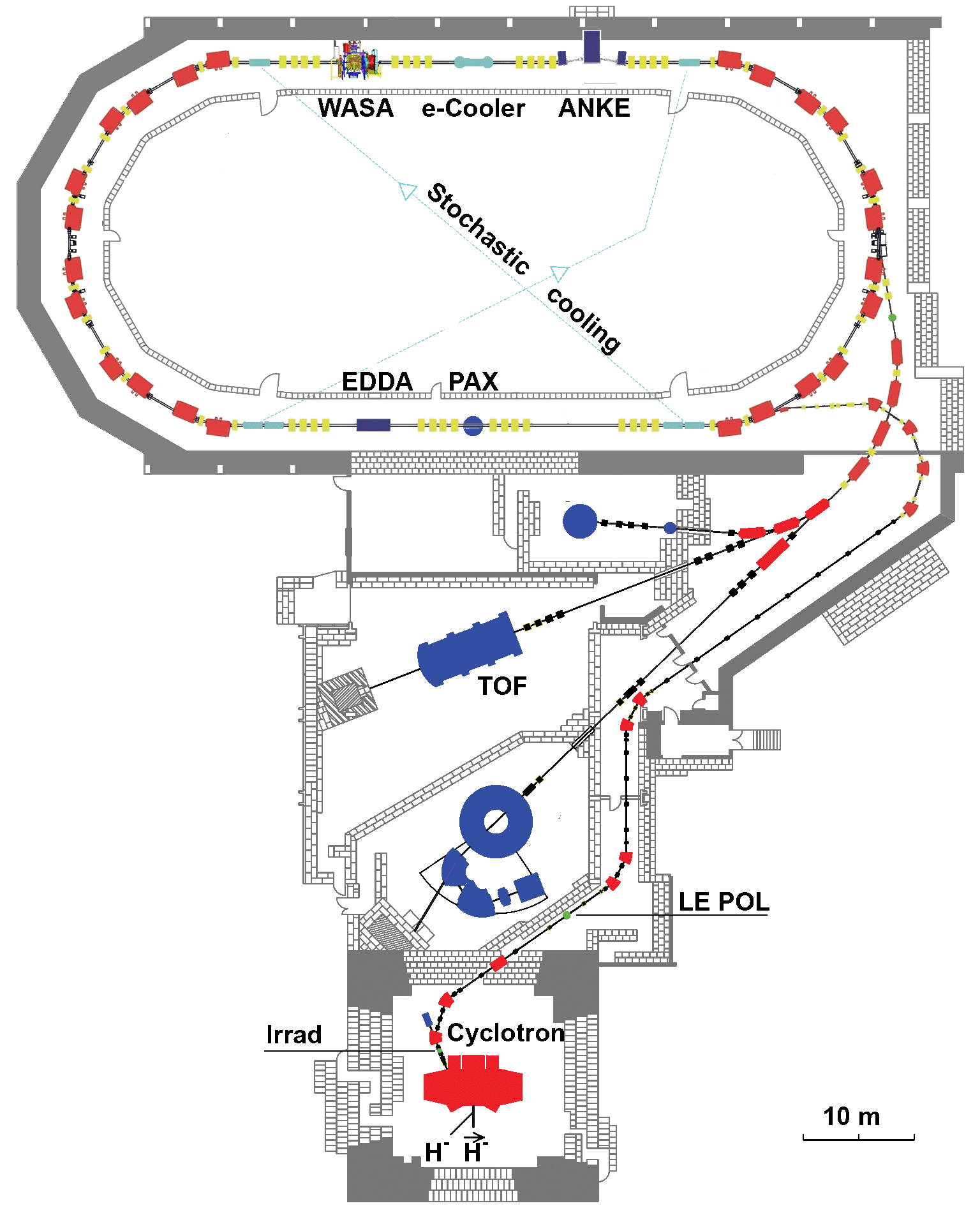 internal experiments – 
   with the circulating beam 
 external experiments – 
   with the extracted beam
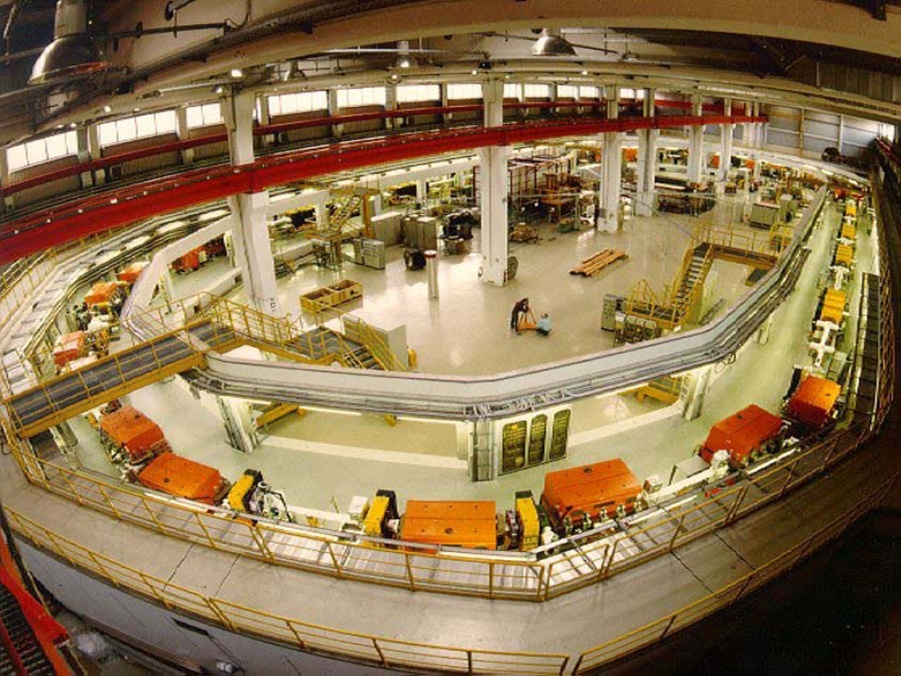 ABS and Lamb-shift polarimeter
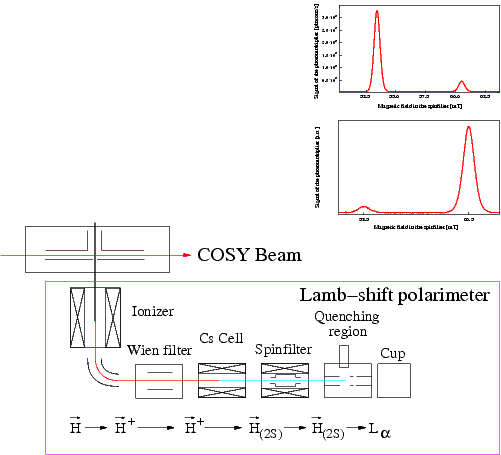 6-pole
magnet
N-
rf-transition
6-pole
magnet
N+
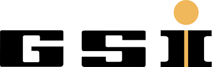 PIT at ANKE@COSY
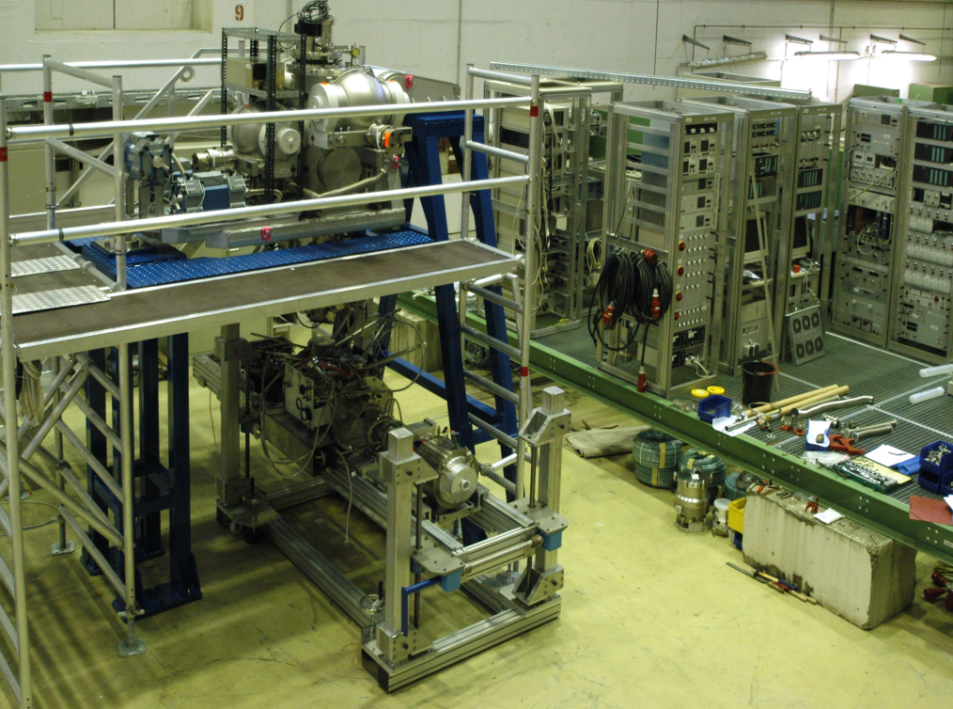 Main parts of a PIT:
 Atomic Beam Source
 Target gas
	       hydrogen or deuterium
 H beam intensity (2 hyperfine states)
       8.2 . 1016 atoms / s
 Beam size at the interaction point
       σ = 2.85 ± 0.42 mm
 Polarization for hydrogen atoms
        PZ =   0.89 ± 0.01  (HFS 1)
       PZ =  -0.96 ± 0.01  (HFS 3)

 Lamb-Shift Polarimeter
 Storage Cell
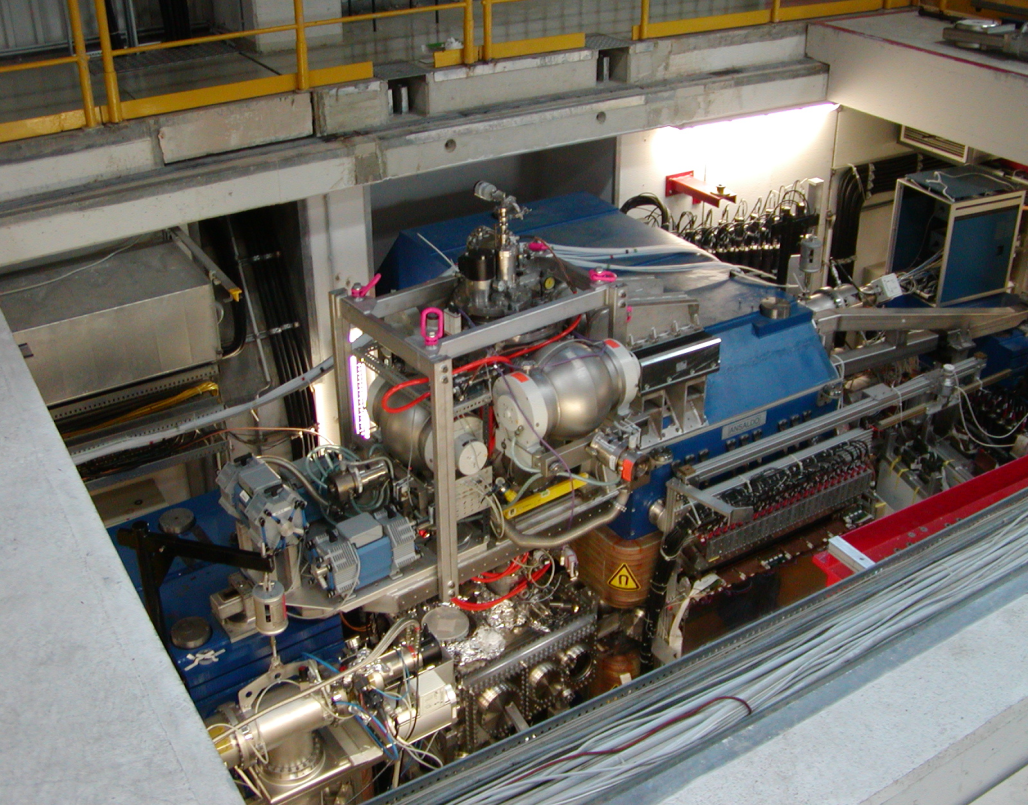 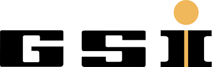 M. Mikirtychyants et al.; NIM A 721 (0) 83 (2013)
The Experimental Setup
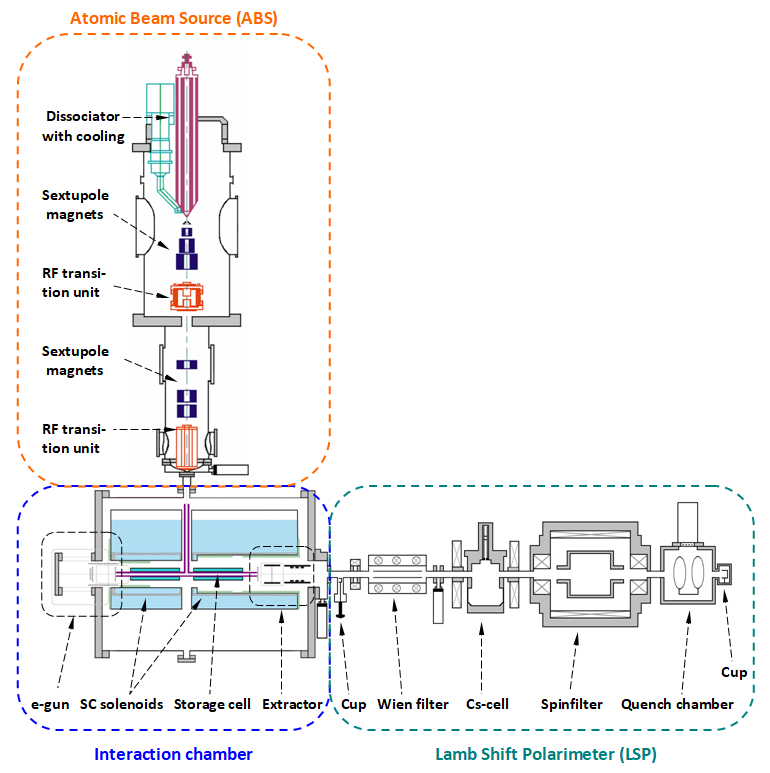 2nd life of the ANKE ABS:

Measure the polarization of H/D atoms and H2 / D 2 / HD molecules after the recombination of polarized atoms from an ABS


PRL 124:113003 (2020)
PRL 115:113007 (2015)
Polarization must be preserved !!!


Problems:
Magnetic impurities must be avoided

Most chemical reactions, mostly recombination, destroy at least 50% of the polarization

Vaccum and Beam regulations do not allow all kinds of materials
Hydrogen Atoms are Radicals
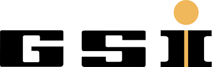 Beam
Target Density: increased by a factor ~100 : 1014 atoms/cm2
The Experimental Setup
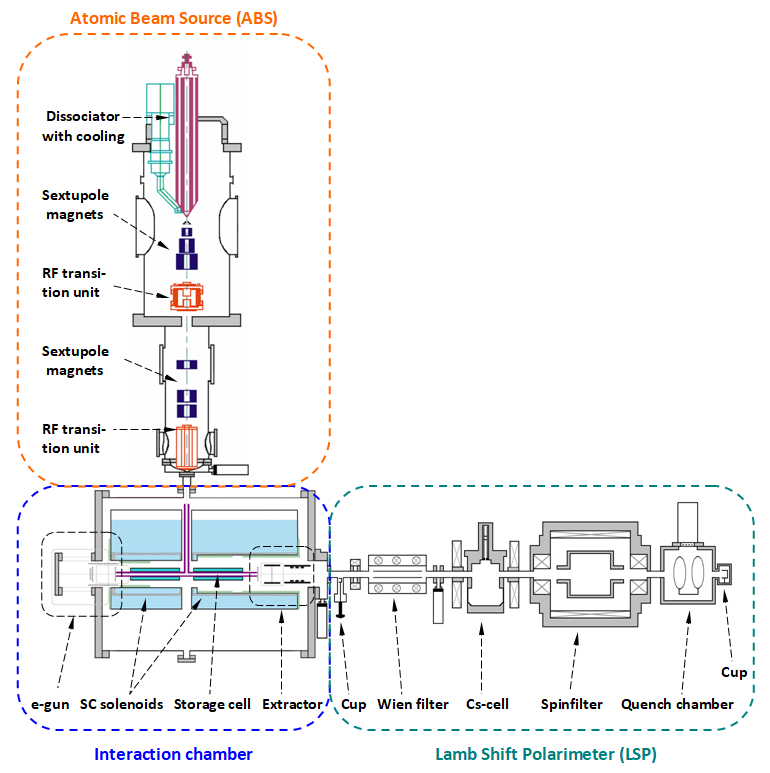 2nd / parallel life of the ANKE ABS:

Investigation of the nuclear polarization during:
Recombination processes
Wall interaction
---
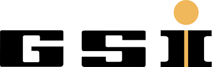 HD Molecules
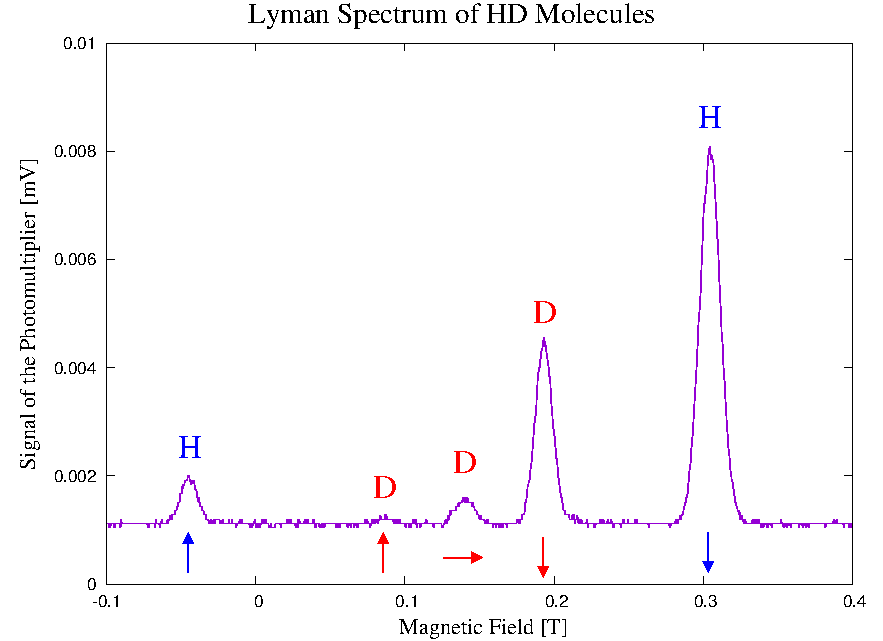 Surface: Fomblin on Fused Quarz
T = 80 K / B = 0.528 T / E = 0.3 keV
Pz (H) = - 0.77 
Pz (D) = - 0.79
Pzz (D) = + 0.69
Signal of the Photomultiplier [a.u.]
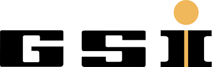 Magnetic Field [a.u.]
R. Engels et al., Phys. Rev. Lett. 124 113003 (2020)
Storage Cell Coating
Which surface coatings are working ?

1.) Aluminium cells  	-> 	Bad secondary-electron yield  -> Beam disturbance 

2.) Teflon cells 	-> 	Isolator  -> Beam disturbance

3.) Water ice	    	-> 	Vacuum problems !!!	

4.) Fomblin oil	->	Vaccum problems !!!	


→ 	CERN: What about a carbon coating ???
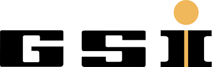 Recombination on Carbon in the ISM
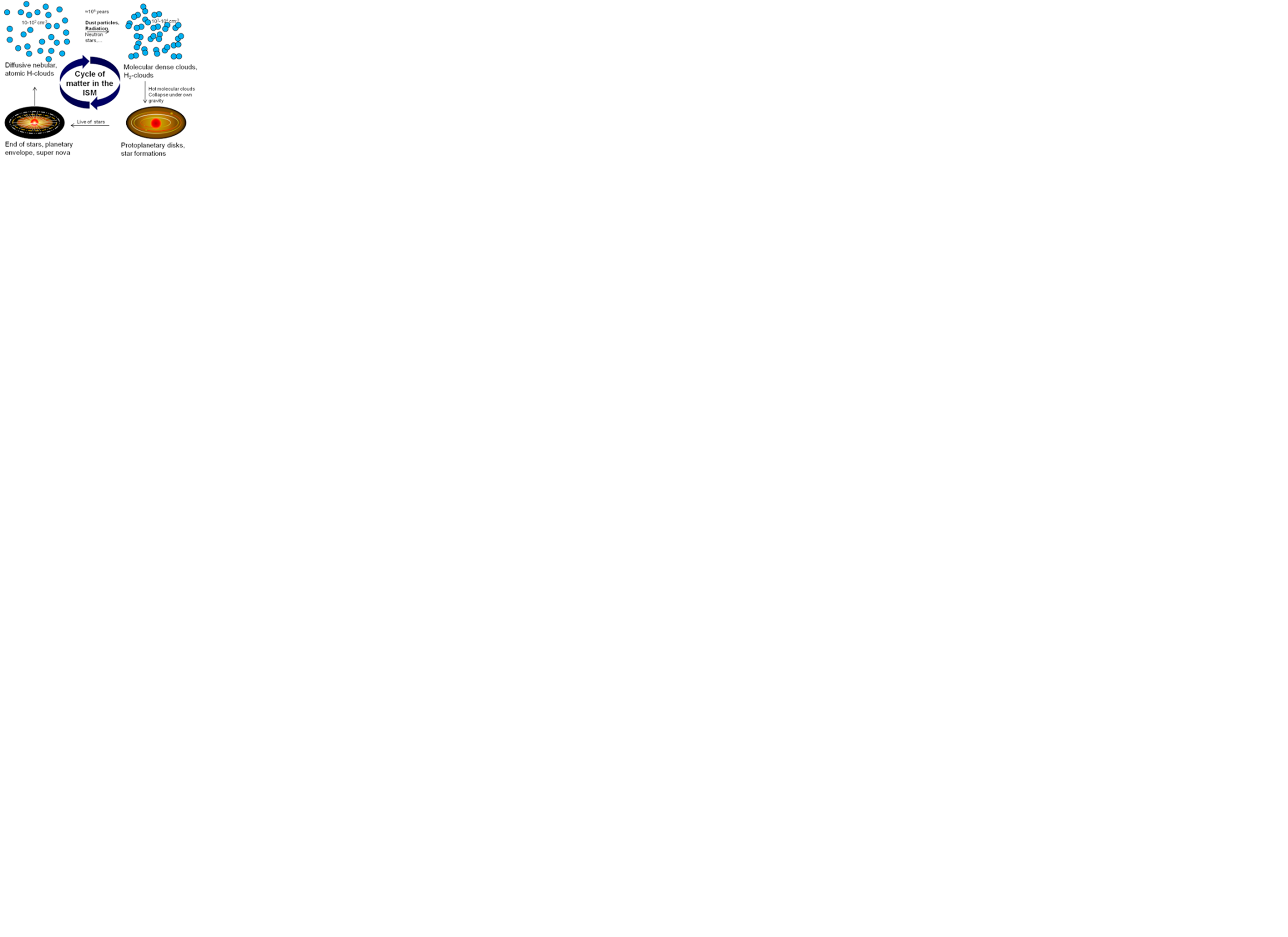 ● 	Direct recombination is not probable due to energy and momentum conservation

● 	3-particle interactions are very rare at these densities

● 	Recombination on a carbon surface as catalyser?
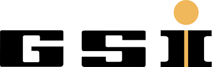 Recombination on Carbon in the ISM
Possible Recombination Mechanisms:
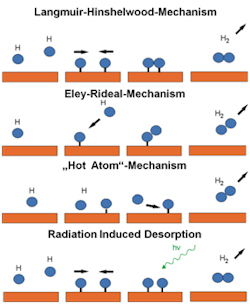 WWU Münster; Phys. Institute, 
Prof. H. Zacharias 


Strong C-H Bond (~ 4.3 eV) prevents recombination
Radiation induced Desorption
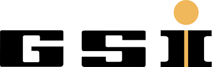 The Experimental Setup
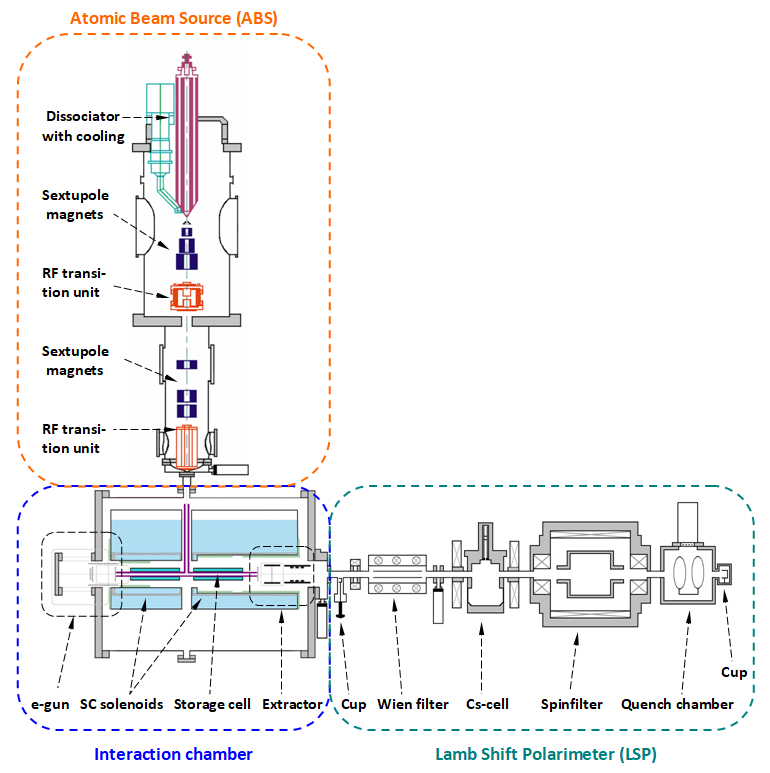 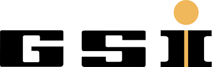 Radiation Test for Lyman-αlpha
Possible Light Source: Dissociator of the ABS

Bright Balmer light visible -> are there even Lyman photons ?

Reflections on aluminum surface for Lyman photons ~ 100%









Bachelor Thesis of Onur Bilen (HHU)
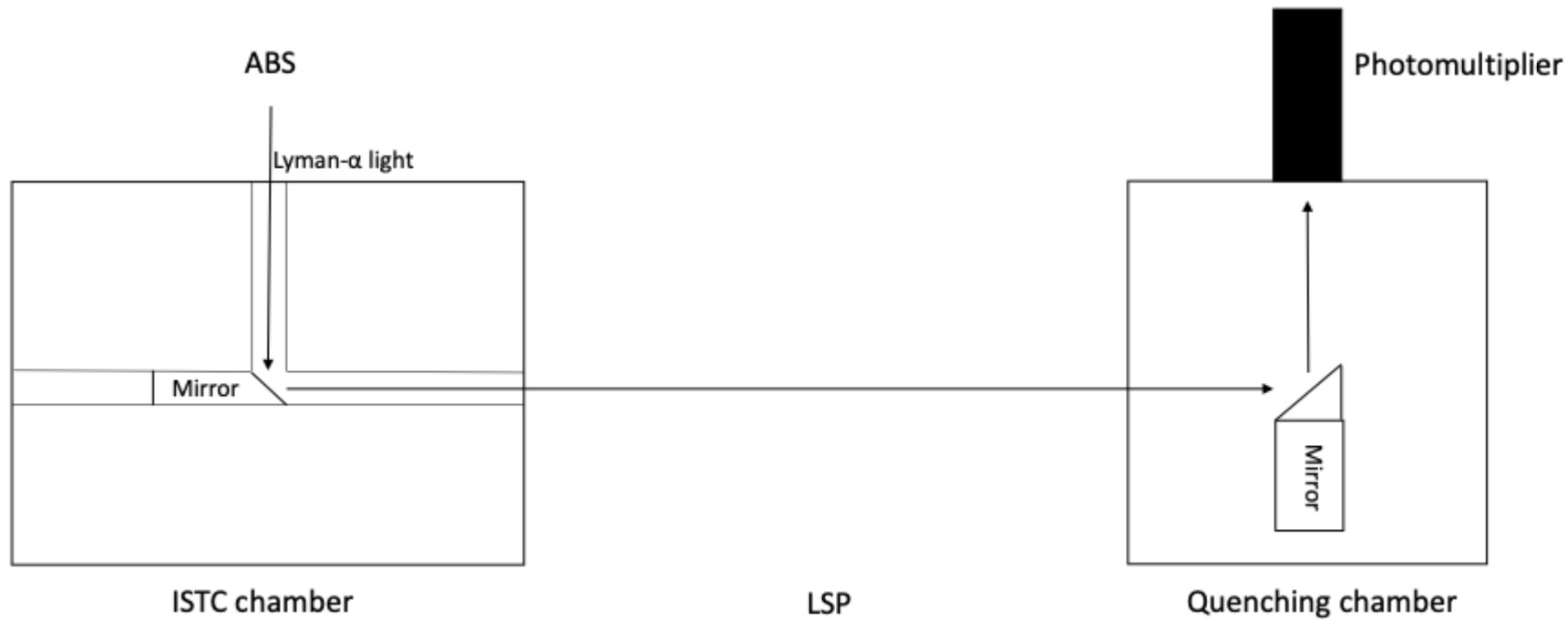 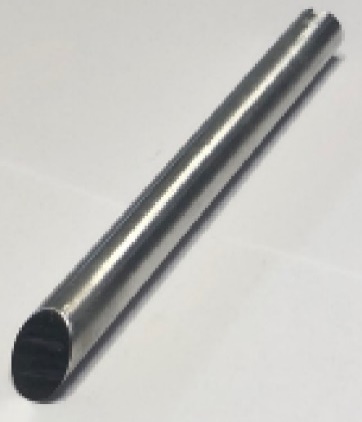 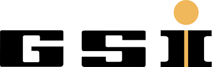 Storage Cell Coating
Which surface coatings are working ?

1.) Aluminium cells  -> 	reflects Lyman-α photons 

2.) Teflon cells 	    -> 	transmission through the surface ?

3.) Water ice	    -> 	reflects Lyman-α photons / transmission through 				the surface ?         (O-H: ~ 4.8 eV)	

Expectation for Carbon: ->	Large Recombination in Combination
					with Lyman-α radiation !
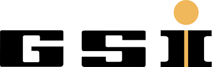 Preparation of new Storage Cell
●


●



●


●
A 200 nm amorphous carbon-coated storage cell was provided by Pedro Costa Pinto from CERN

Requirements:
	- High polarization preservation
	- No recombination

4 gold plated tungsten wires run along the inside of the storage cell

Installation into the interaction chamber
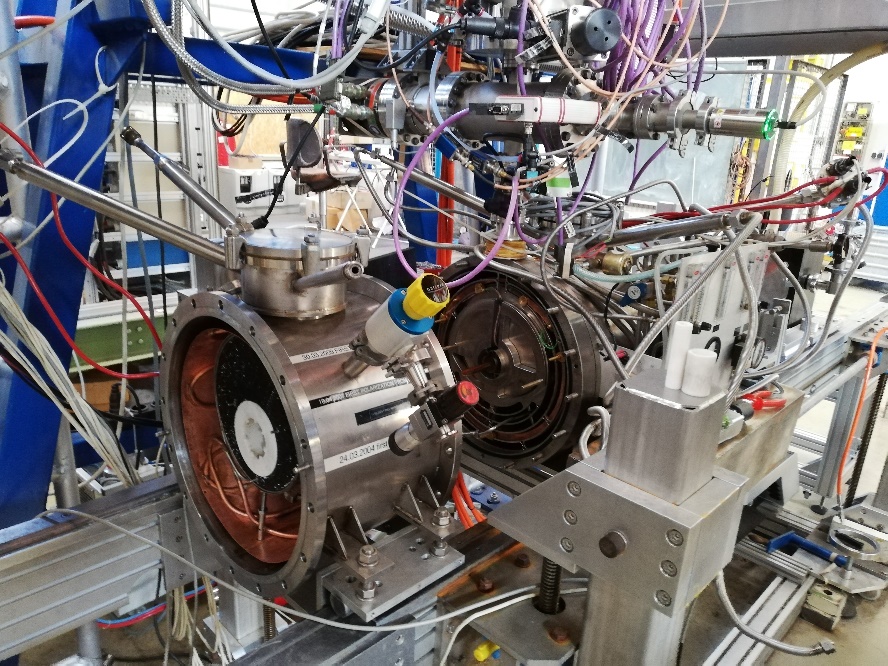 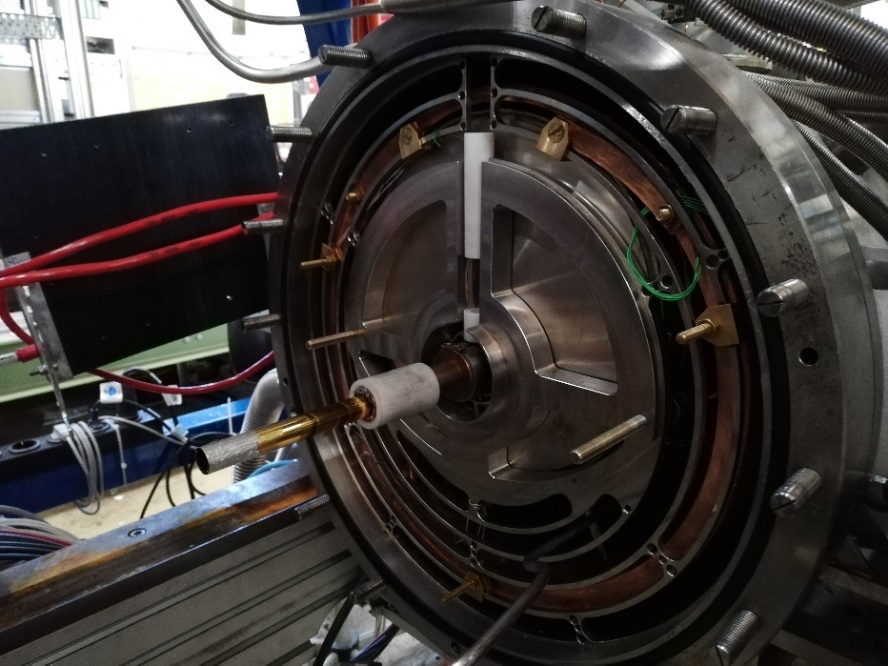 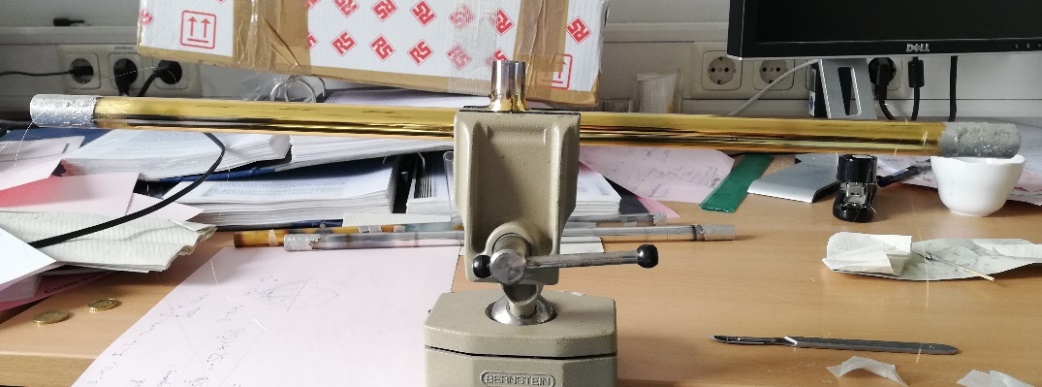 The Experimental Setup
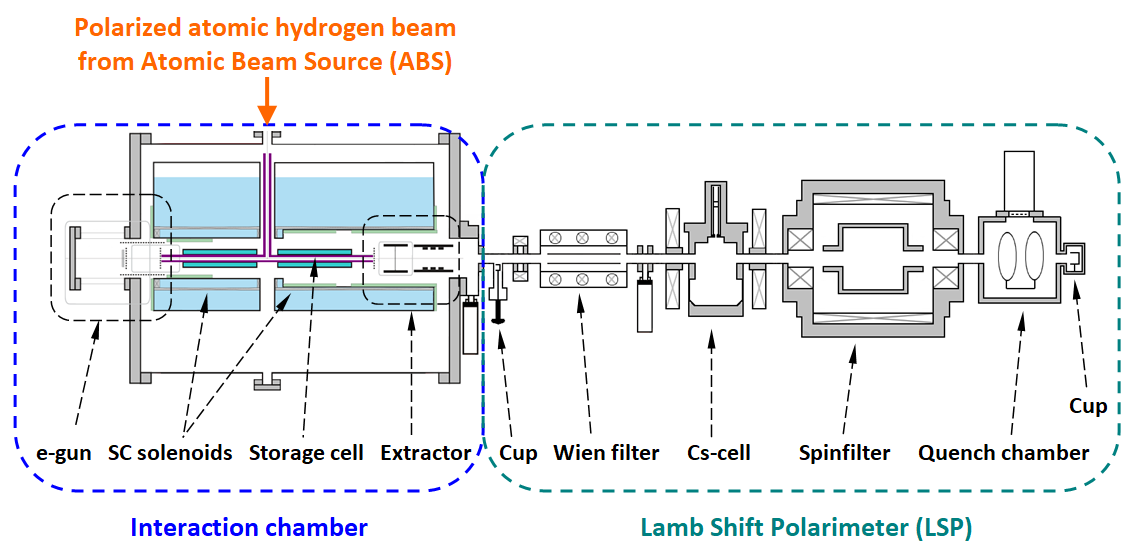 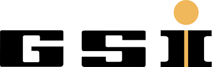 Mass spectroscopy
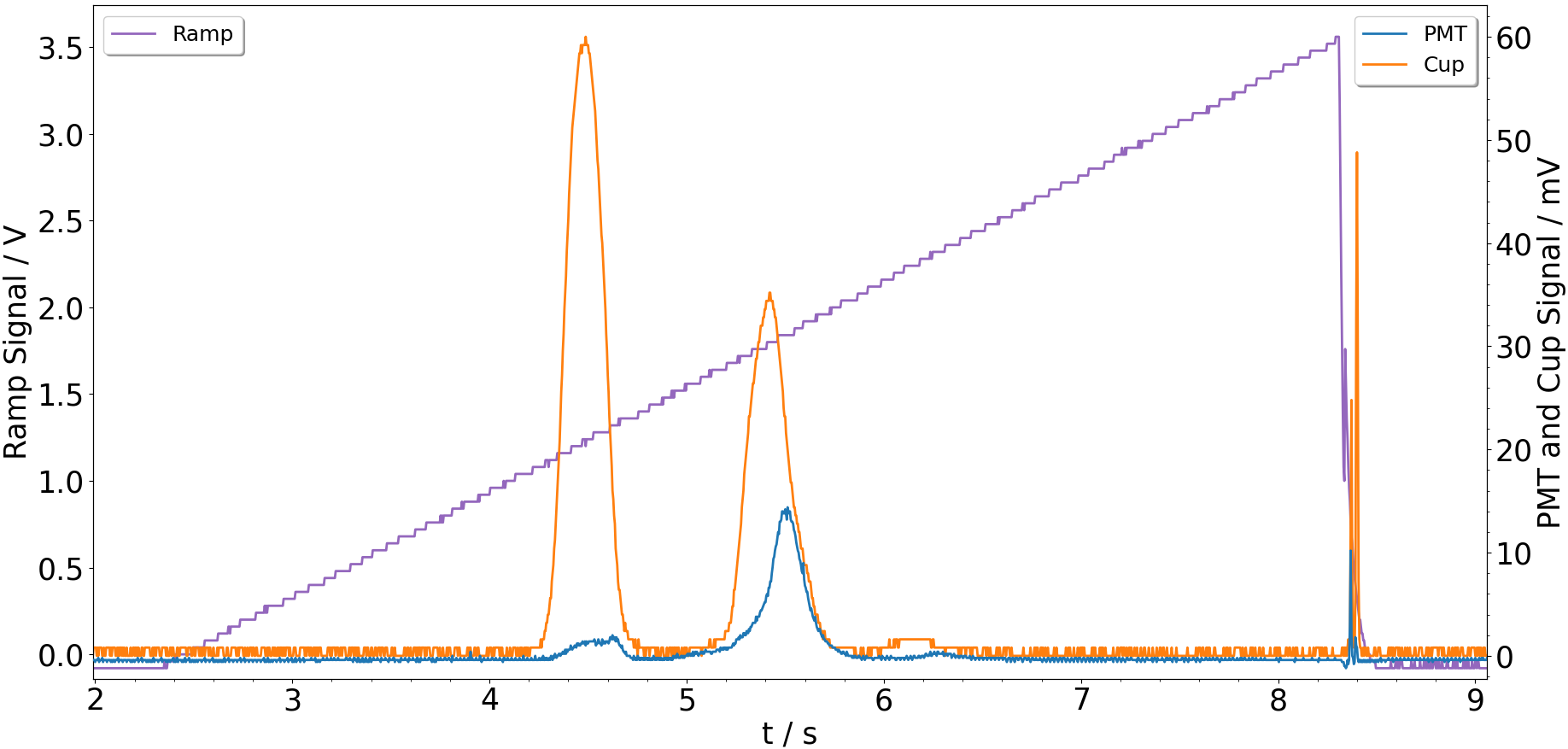 H2+
H+
H3+
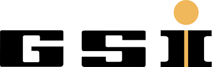 The Experimental Setup
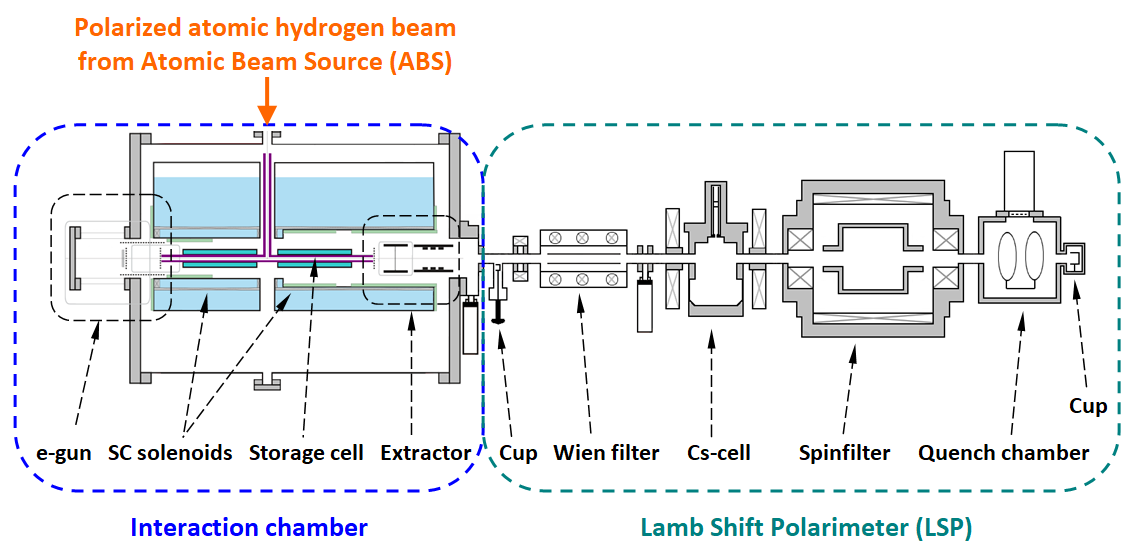 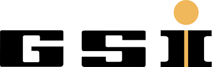 Lyman Spectra for H
Polarization spectrum of the Weak Field Transition Unit for H+ at B~0.5 T
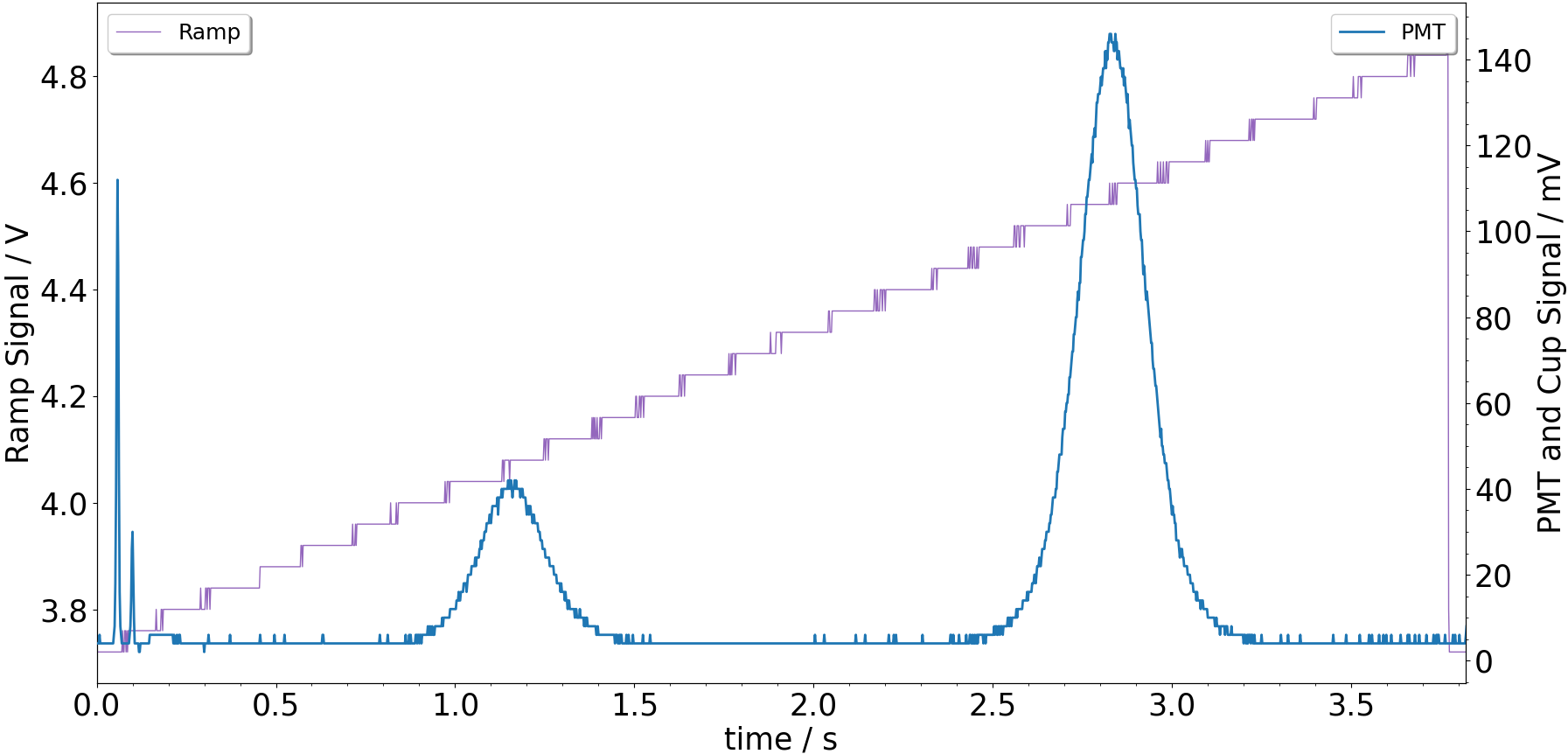 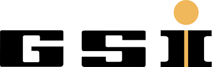 Lyman Spectra for H2
Polarization spectrum of the Weak Field Transition Unit for H2+ at B~0.5 T
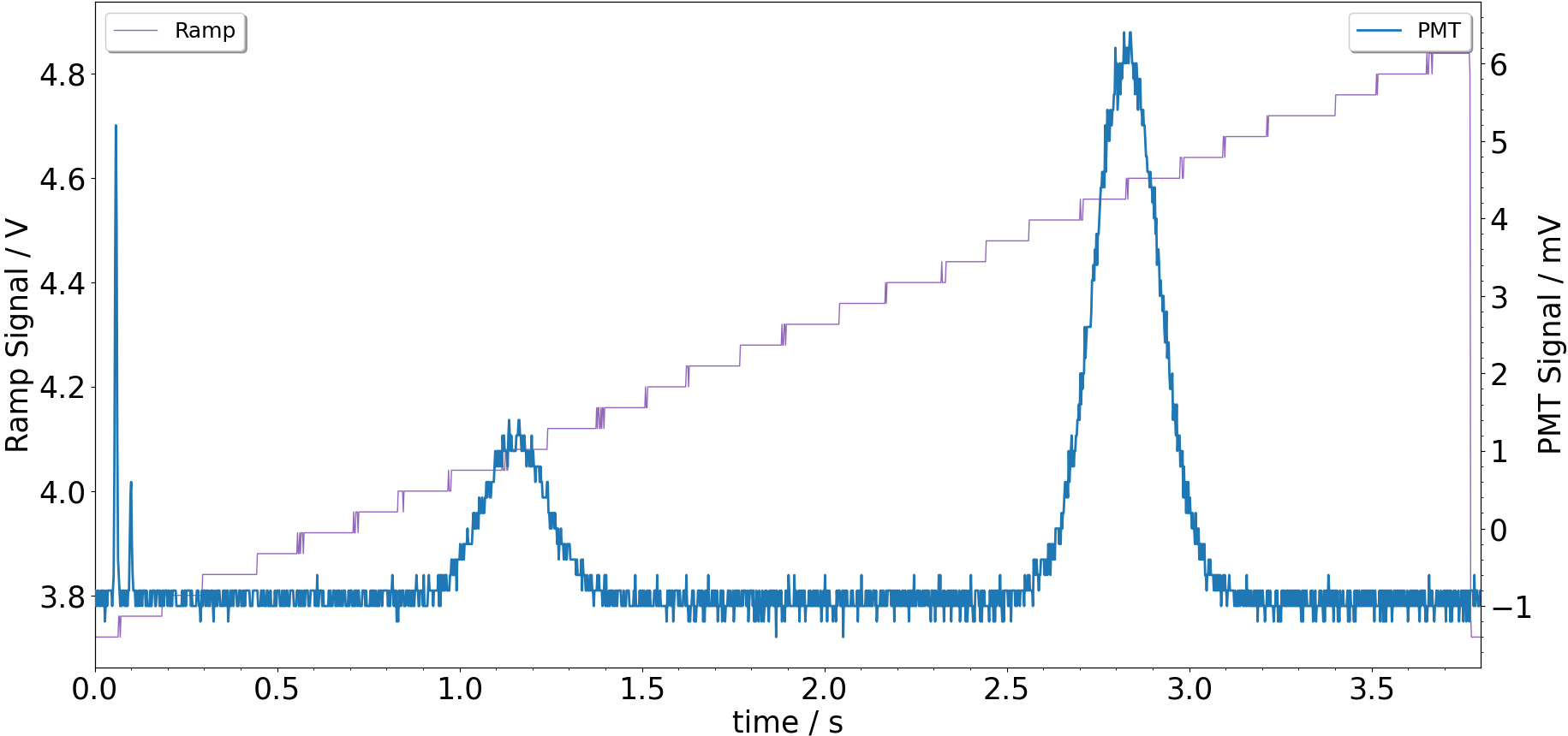 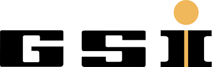 Polarization of the Protons
Proton fraction:		a = 0.04 ± 0.15                95.5% < c < 100%
Wall collisions:		n = 435 ± 236
Initial molecular pol.: 	Pm = 0.57 ± 0.03
Initial atomic pol.: 		Pa ≈ 0.8

Master Thesis of 
Tarek El-Kordy 
(FH Aachen)
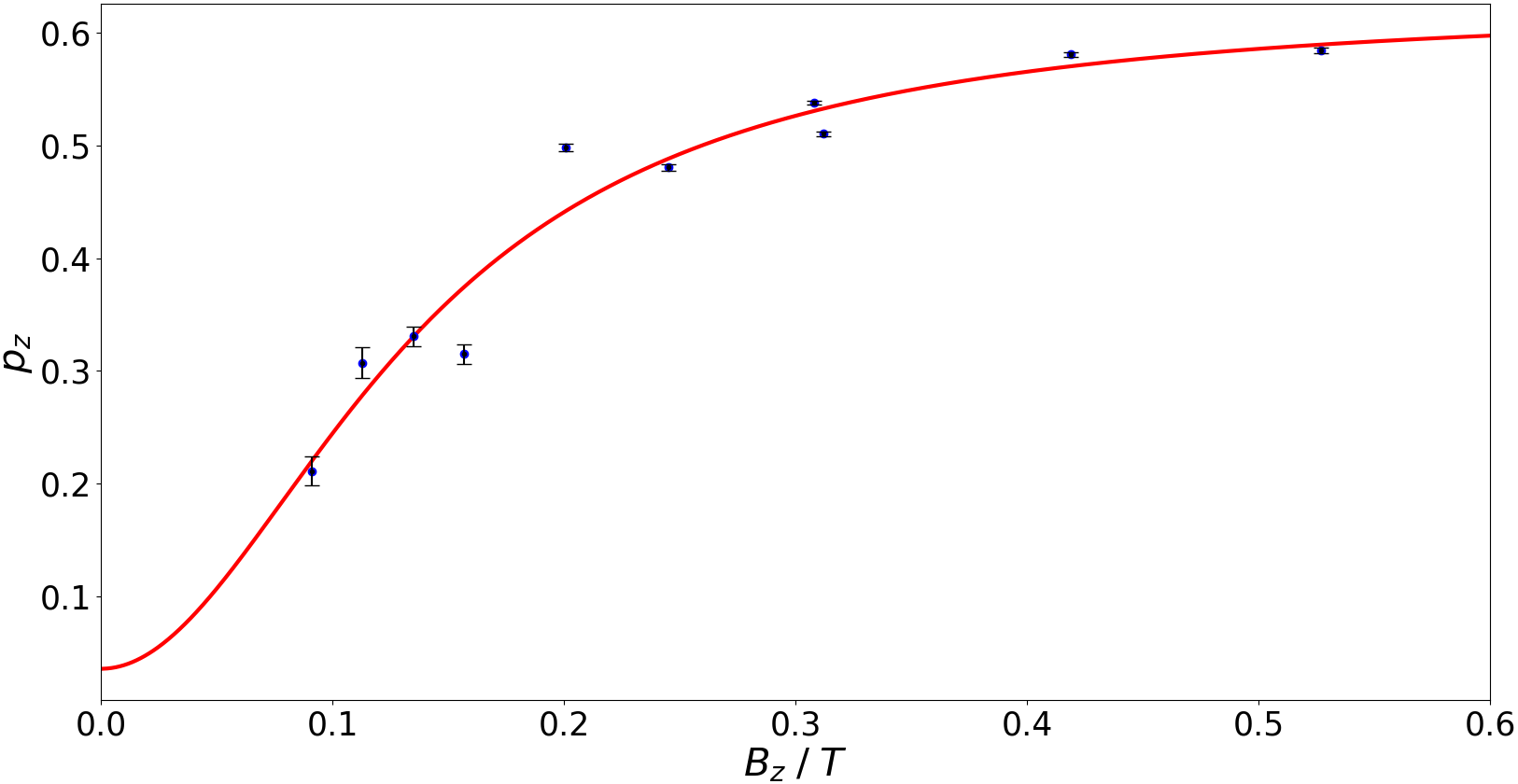 Bc = 5.4 mT
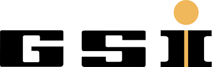 Conclusion
● (Exceptionally) high recombination rate: 95.5% < c < 100%
    driven by Lyman-α photons.

● No dominant water layer present; no buildup of water layer on 
   amorphous carbon.

● Initial molecular polarization (fit): Pm = 0.57 ± 0.03 (Pa= 0.78).
   (Large B field is needed to decouple I and J)



T. El-Kordy et al.; „Amorphous carbon-coated storage cell tests for the polarized gas target at LHCb”, NIM A  1068, November (2024) 169707
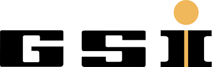